How to Make the Most of Your Smart Phone
Don Pollitt
Senior Systems Engineer/IT Consultant
January 13, 2012
About Loyola University Maryland
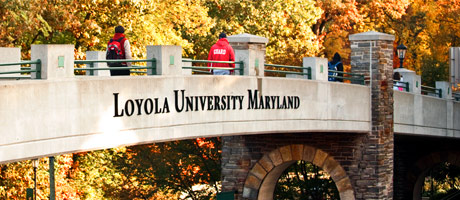 4-yr Private, Liberal Arts, Jesuit, Catholic University
4 campuses in Baltimore metro area
Student FTE - 4,960
Headcount: Undergraduate – 3,750   Graduate – 2,310
84% Living on Campus
Faculty FTE – 410   
76% tenured/tenured track 
Faculty – Student ratio:  1:12
Strategic Plan – ”…become leading Catholic comprehensive university…”
2
Functioning in the Digital Landscape
3
From the Book “Your Brain at Work, Strategies for Overcoming Distraction, Regaining Focus, and Working Smarter All Day Long”
By David Rock
“While the brain is exquisitely powerful, even the brain of a Harvard graduate can be turned into that of an eight-year-old simply by being made to do two things at once.  As we discover the biological limits that underlie mental performance, we must develop more brain-smart approaches to everyday situations.”
“As the world digitizes, globalizes, unplugs, and reorganizes, having too much to do has become our biggest complaint.”
4
Getting Things Done, The Art of Stress-Free Productivity
By David Allen
“ A paradox has emerged in this new millennium: people have enhanced quality of life, but at the same time they are adding to their stress levels by taking on more than they have resources to handle.”
5
The Tools
6
Moore’s Law
By Gordon Moore – Founder in Intel
The number of transistors on a chip roughly doubles every two years. As a result the scale gets smaller and smaller. For decades, Intel has met this formidable challenge through investments in technology and manufacturing resulting in the unparalleled silicon expertise that has made Moore’s Law a reality.
7
From the Book “Total Recall: How the E-Memory Revolution Will Change Everything”
By Gordon Bell and Jim Gemmell
“Digital cameras, e-mail ,cell phones, and personal digital assistants (PDAs) are the vanguard of technology that is generating an explosion of digital records of our daily lives. Digital sensing and recording will become ubiquitous.”
8
Getting Things Done, The Art of Stress-Free Productivity
By David Allen
Five Step Workflow Process
Capture
Process
Organize
Review
Do
9
From Phil Libin creator of the program Evernote
“ As we do an increasing amount of our work outside of the office, there was a growing opportunity to make the bits of free time away from our computers count. But so far, smart­phone apps have been more time killers than productivity tools. "They've been great for wasting time on Facebook and Zynga when you have a couple of minutes. I wanted to make smart­phones great for getting work done in those minutes." And, finally, Libin thought it was crucial that this memory tool be fun to use.
10
Smart Phone Applications Aid in Productivity When:
They connect to information stored in the “the cloud”.
It is one of multiple ways of accessing the information.
Information can be easily updated and synchronized.
Information can be easily shared.
11
My Productivity Apps
12
Evernote – Your 2nd Brain
www.evernote.com
Capture photos, files, videos, audio and text files
Cloud-based application
Web client
Windows and MAC supported clients
iOS supported client (iPhone, iPad)
Android supported client (smartphone)
13
Evernote for the iPhone
Offered in free and premium versions
Multi-platform support
Cloud-based storage.
 Unlimited total storage (monthly storage limit)
 Storage and retrieval of most document, video, and audio formats.
14
Nozbe – Getting Things Done
www.Nozbe.com
Modeled after David Allen’s GTD (Getting Things Done) methodology.
Cloud-based application
Web client
Windows and MAC supported clients
iOS supported client (iPhone, iPad)
Android supported client (smartphone)
15
Nozbe for the iPhone
Designed around David Allen’s GTD (Getting Things Done) methodology
Offered in free and premium versions
Cloud-based storage
Allows for the attachment of files and notes to projects and tasks
Connectivity to Evernote
16
Honorable Mentions ????????
17